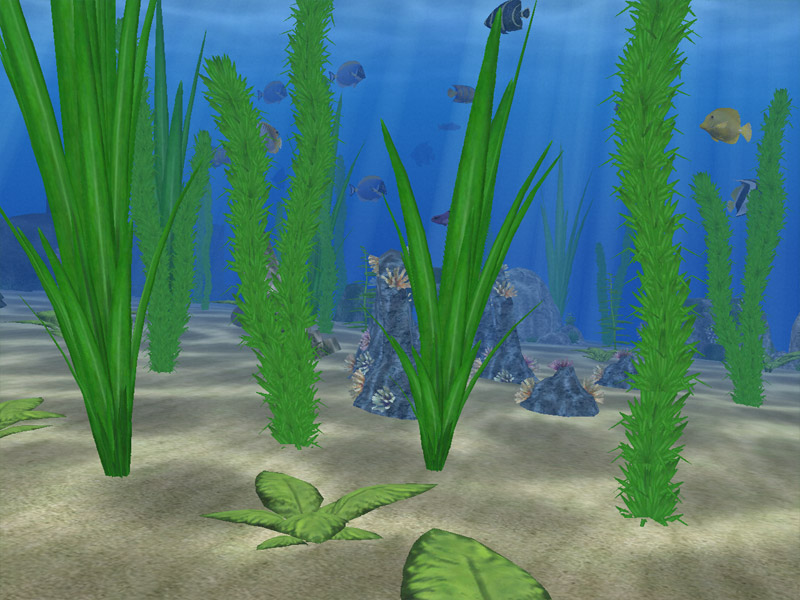 Погружение на морское дно 
« Осминожки »
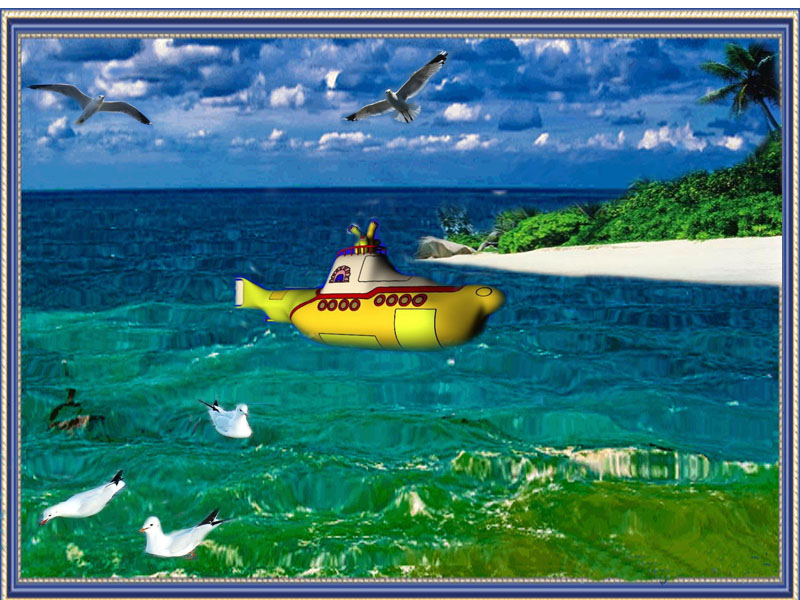 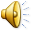 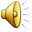 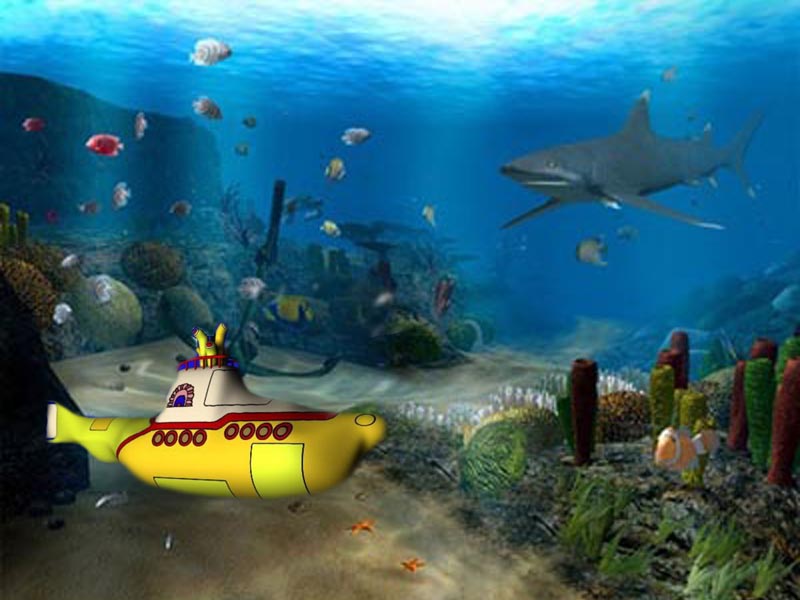 Море в нем обитают тысячи удивительных                         существ
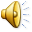 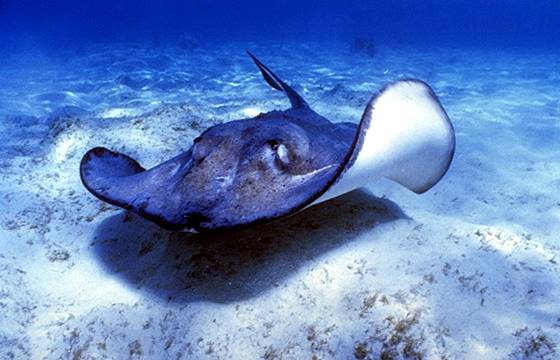 СКАТ
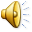 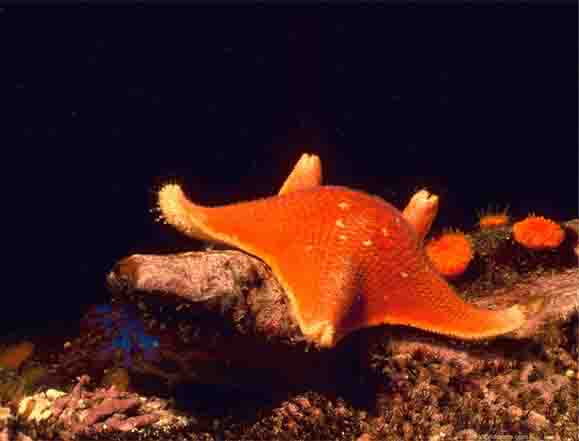 Морская звезда
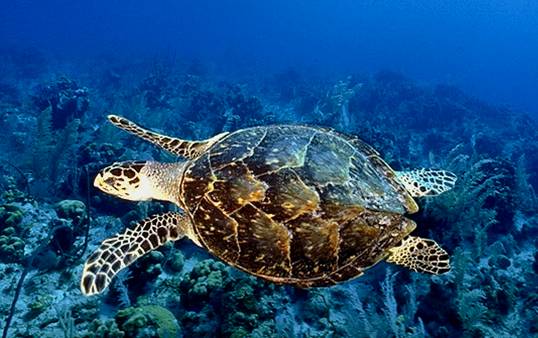 Морская черепаха
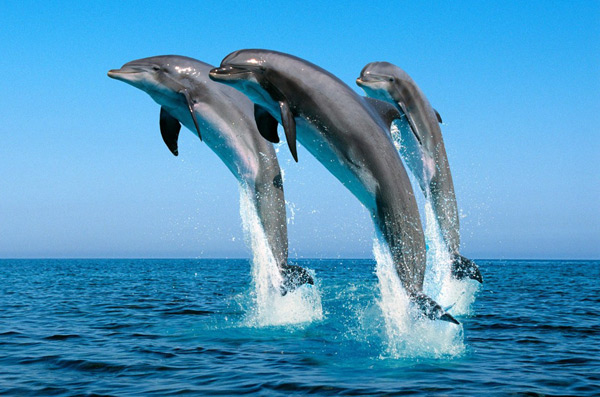 Дельфины
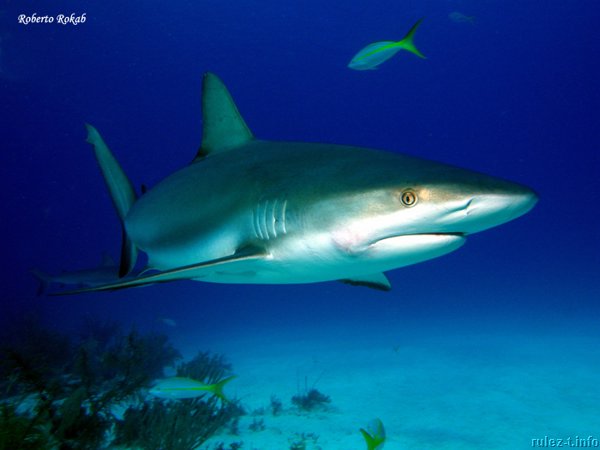 Осьминог
Белая акула
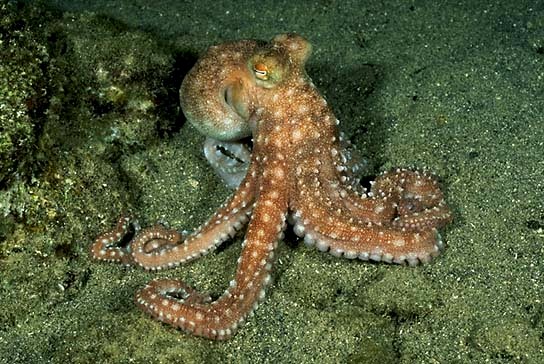 осьминог
Осьминог
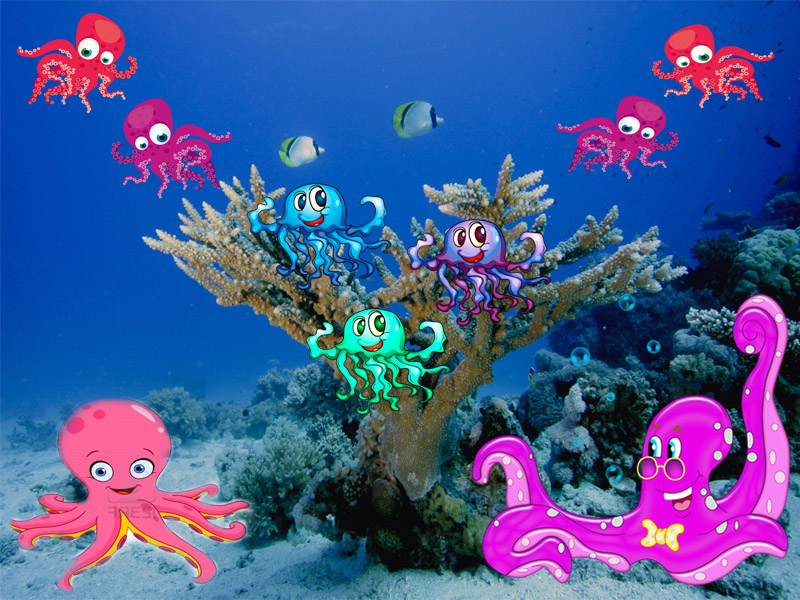 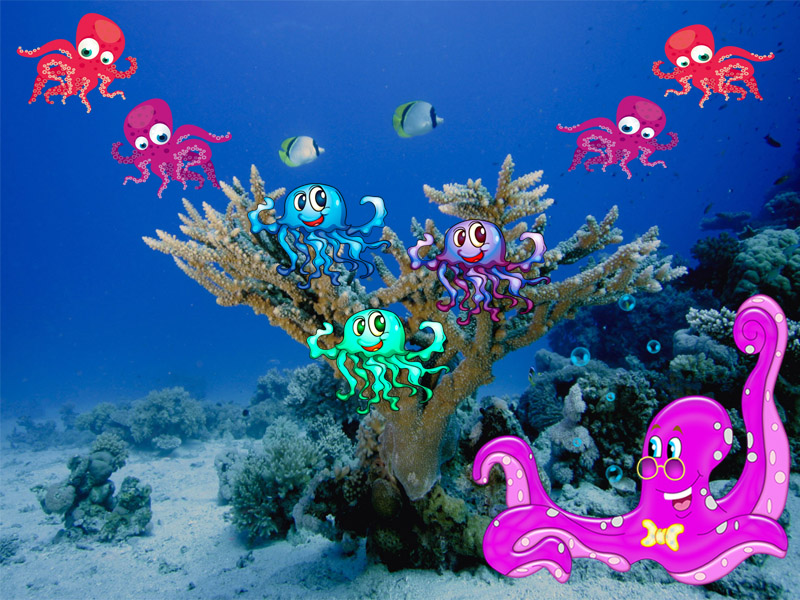 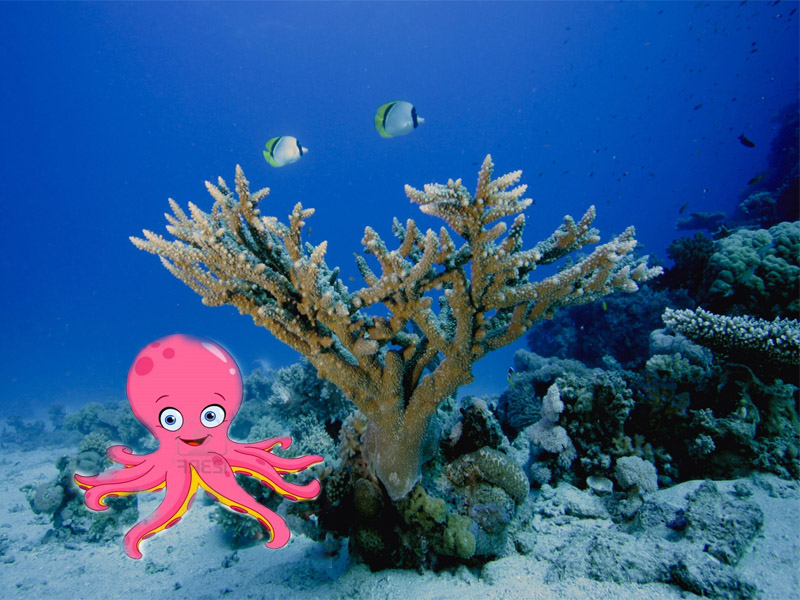 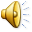 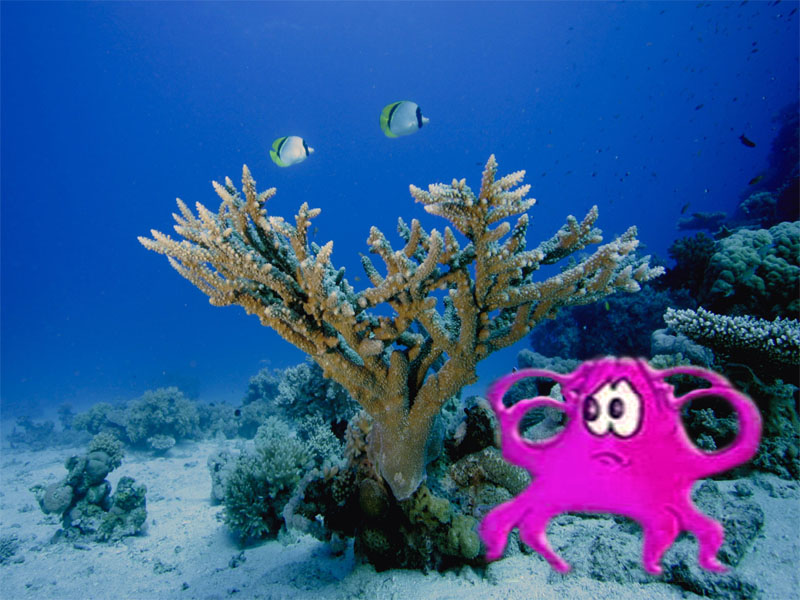 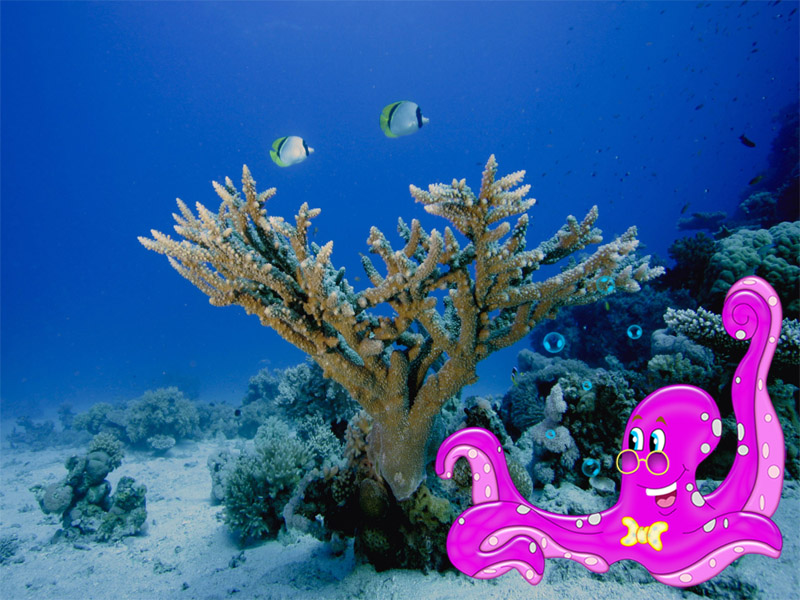 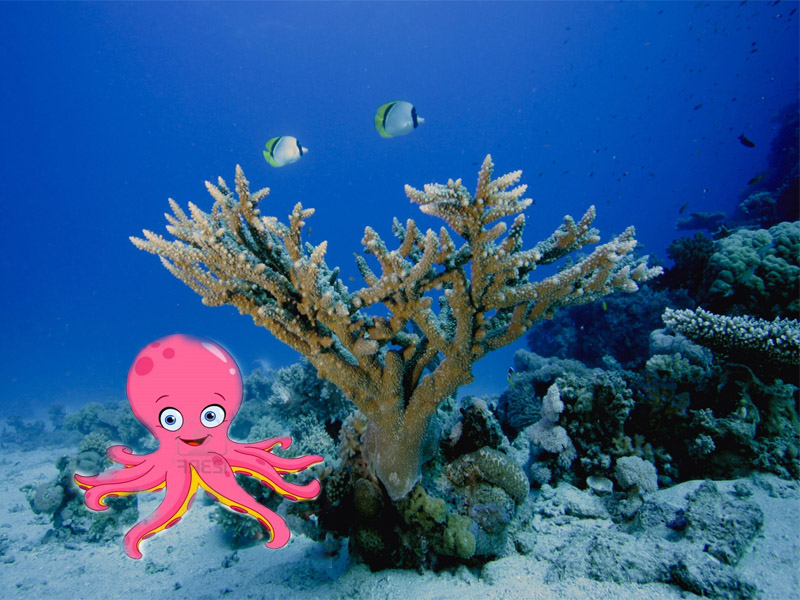 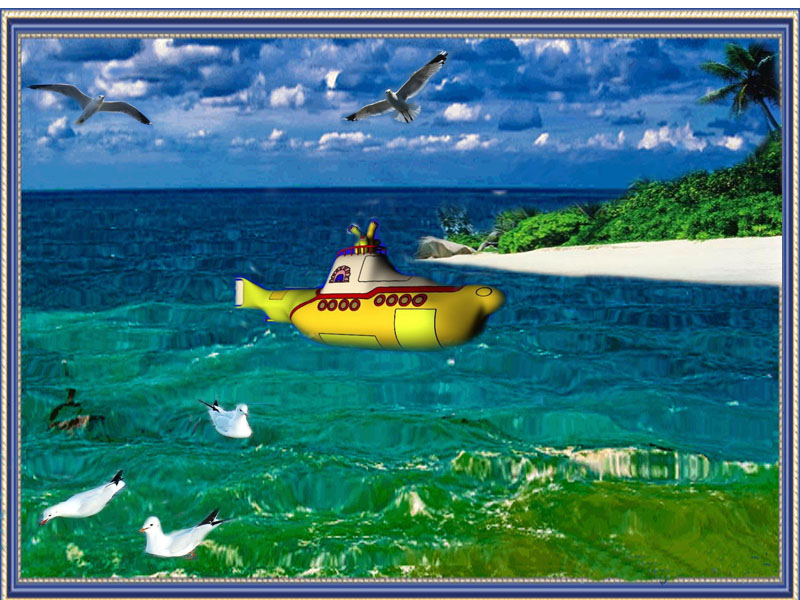 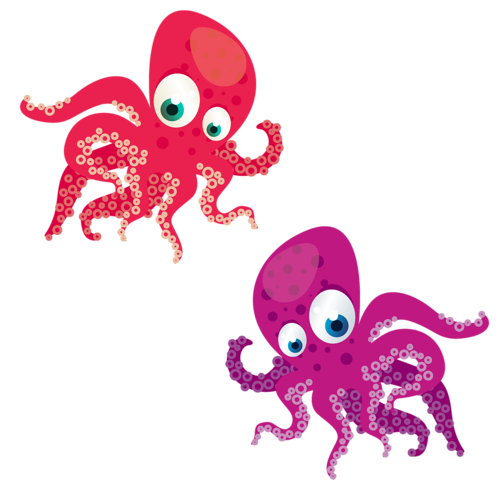 КОНЕЦ
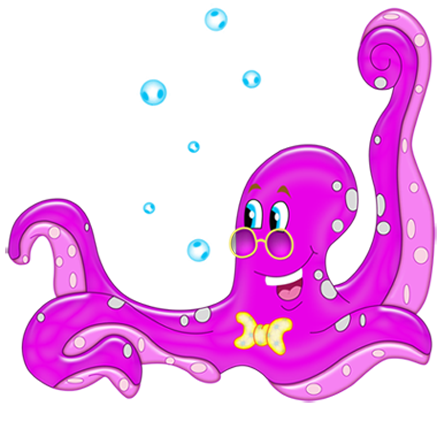 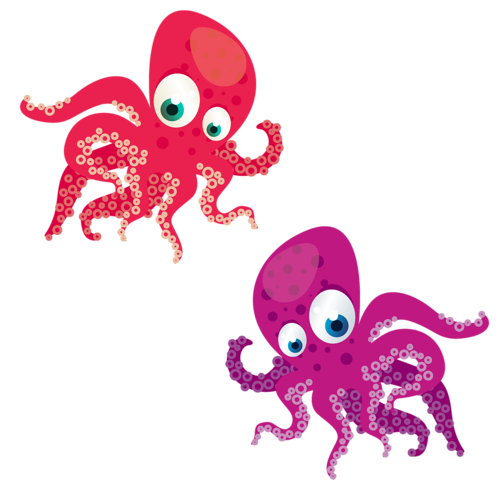